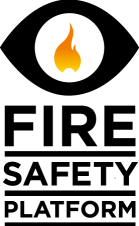 Fire Safety platform
National Fire Safety Week, Netherlands
Reaching Elderly People & Influencing Behaviour
Mike Hagen CEng BEng CFIFireE
Managing Director
mikehagen@firesafetyplatform.org
@FireSafeFSP
[Speaker Notes: THANK YOU FOR ALLOWING ME TO SPEAK TO YOU TODAY AND I HOPE TO BE WITH YOU FOR THE REST OF THE DAY SO PLEASE FEEL FREE TO TELL ME YOUR EXPERIENCES.

PLEASE TAKE A LOOK ON OUR WEBSITE (www.firesafetyplatform.org) AND FOLLOW US ON TWITTER @FireSafeFSP]
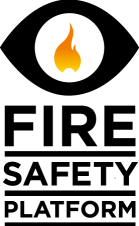 Mike Hagen CEng BEng CFIFireE
Firefighter to Deputy Fire Chief 1978 – 2011
Led Transformation in Merseyside to Firefighting and Fire Safety
2013 Managing Director Fire Safety Platform – www.firesafetyplatform.org
Non-profit Association under Belgian Law, Registered Brussels
International Fire Safety Campaign Group
Financial Supporters – Albermarle, Busworld, Chemtura, the Copper Alliance, the European Flame Retardants Association (EFRA), ICL Industrial Products and Sprue Safety Products
[Speaker Notes: MY BACKGROUND IS IN THE FIRE SERVICE WHERE I SPENT 33 YEARS. I STARTED AS A FIREFIGHTER AND PROGRESSED THROUGH TO SPEND THE LAST THIRD OF MY CAREER AS DEPUTY CHIEF FIRE OFFICER MOST OF WHICH IN MERSEYSIDE WHICH IS THE REGION THAT INCLUDES THE CITY OF LIVERPOOL.

IN PARTICULAR I SPENT MUCH OF THE LAST HALF OF MY CAREER LEADING A TRANSFORMATION OF THE FIRE SERVICE WHERE IT PLACED THE SAME EMPHASIS ON PREVENTING FIRES AS IT DID IN FIGHTING FIRES.

THIS INVOLVED A FUNDAMENTAL AND SOMETIMES PAINFUL CHANGE IN PHILOSOPHY FOR FIREFIGHTERS AND INEVITABLY THERE WAS SOME RESISTANCE TO CHANGE.  I AM PLEASED TO SAY THOSE CHANGES WERE MADE AND THE IMPACT HAS BEEN REMARKABLE IN TERMS OF REDUCTIONS IN FIRES, FIRE DEATHS AND FIRE INJURIES.

THESE PRACTICES ARE EMBEDDED ACROSS THE UK WITH MANY FORWARD THINKING SERVICES INTRODUCING EVER MORE IMAGINATIVE INITIATIVES TO REDUCE THE RISK OF FIRE.

ON RETIRING FROM THE FIRE SERVICE I WAS APPROACHED TO FORM A FIRE SAFETY CAMPAIGN GROUP.  THIS HAS BECOME THE FIRE SAFETY PLATFORM WHICH IS LARGELY EUROPEAN BASED BUT DOES WORK FURTHER ABROAD. PLEASE LOOK AT OUR WEBSITE.]
Fire Safety Platform
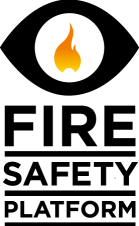 Fire Safety Platform exists because thousands of people die or are injured in fires (mainly in the home) and most of these deaths and injuries are preventable.
Fire discriminates; it  targets the old and the poor
 
Fire Safety Platform aim to improve conditions in 4 main ways:
 
Raise awareness of fire deaths and injuries
Make the case that it is the most vulnerable in the community who are at the most risk
Campaign for changes that reduce risk from fire both for individuals and those sent to fight the fire
Create an international network of those who share our ambitions
 
The main beneficiaries of our work are individuals and families.  We assist by reducing risk from fire and by targeting our efforts on those most at risk we contribute to efforts to reduce inequality.
[Speaker Notes: THE SLIDE SHOWS THE REASONS THE FSP EXISTS AND WHAT IT IS TRYING TO DO.

THIS APPROACH IS CONSISTENT WITH THE LESSONS I LEARNT AS A FIREFIGHTER. ON OUR WEBSITE WE INCLUDE A COMMUNICATIONS AREA WHERE WE INVITE ANYONE WITH A STORY TO TELL TO SHARE IT WITH US SO WE CAN SHARE ACROSS THE INTERNATIONAL FIRE COMMUNITY.

THE FSP COULD NOT SURVIVE WITHOUT FINANCIAL SUPPORT AND I AM VERY GRATEFUL TO OUR SUPPORTERS ALTHOUGH I MUST EMPHASIS THAT WE ARE INDEPENDENT AND DO NOT ENDORSE ANY PARTICULAR PRODUCT OR TECHNOLOGY. WE ARE IN THE EU TRANSPARENCY REGISTER.]
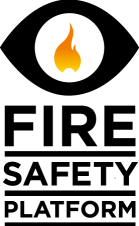 Often already known to services – refuses help & support
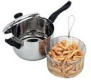 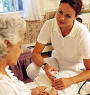 cooking
Victim
Profile
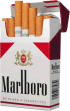 medication
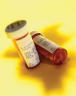 smoking
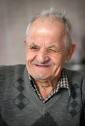 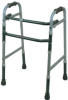 Mobility difficulties
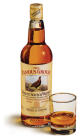 alcohol
LIVES ALONE
[Speaker Notes: THIS SI SOMEHTING ALL FIRE PROFESSIONALS SHOULD BE ABLE TO AGREE – WHO IS IT WHO DIES IN A FIRE AND WHO IS IT WHO GETS INJURED?.

THE PROFILE USUALLY FITS THOSE DESCRIBED ON THIS SLIDE.
WE DO NOT NEED 5 YEARS OF RESEARCH TO TELL US THIS, JUST GO AND ASK ANY FIREFIGHTER!

IF WE WALKED AROUND ANY CITY IN THE WORLD WE COULD PROABLY ‘GUESS’ CORRECTLY WHO/WHERE IS AT RISK FROM FIRE

FIRE DISCIMINATES INASMUCH AS IT ATTACKS THE MOST VULNERABLE PEOPLE IN THE MOST VULNERABLE AREAS.  KNOWING THIS HELPS US DECIDE HOW TO REACH THOSE MOST AT RISK.]
Elderly and Fire Risk
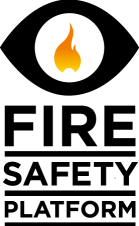 UK in 2013-14 (UK Government Fire Statistics) - 
In 2013-14 there were 322 fire-related deaths in Great Britain, 20 fewer than in 2012-13. This is the lowest recorded in the last fifty years. The highest number of fatalities recorded was 967 in 1985-86. Throughout the 1990s and 2000s there was a clear downward trend - BUT

2/3 of fire-related deaths occurred in accidental dwelling fires and more than half the victims were aged 65 years old or over;
The risk if dying for people aged 80 or over is 4 times higher than average;
People aged between 65 and 79 also have a higher than average rate;
¾ of deaths in accidental dwelling fires attributed to ‘Human Factors’;
‘Careless Disposal of Cigarettes’ leading cause (39%)
[Speaker Notes: AN EXAMINATION OF THE UK FIRE STATISTICS PRODUCED BY GOVERNMENT BASED ON DATA PROVIDED BY FRSs THROUGH A NATIONAL FIRE INCIDENT DATABASE IS REVEALING.

FIRSTLY THE UK HAS SEEN REMARKABLE SUCCESS IN DRASTICALLY REDUCING THE MISERY OF FIRE SINE THE LATE 1980s. THE RESONS ARE VARIED BUT MOST FIRE PROFESSIONALS AGREE IT HAS BEEN A COMBINATION OF GOVERNMENT FIRE SAFETY REGULATIONS ON ITEMS IN THE HOME, INCREASED SMOKE ALARM OWNERSHIP AND INCREASED FIRE SAFETY ACTIVITY BY FIRE AND RESCUE SERVICES.

BUT WHEN WE DO LOOK AT THE REMAINING DEATHS THAT ARE REGARDED AS AVOIDABLE, IT CAN BE SEEN THAT AGE IS A SIGNIFICANT FACTOR.

SOMEONE OVER THE AGE OF 80 IS 4 TIMES MORE LIKLEY TO DIE IN A FIRE. MOST FATAL FIRES ARE CAUSED BY ‘HUMAN FACTORS’ WHICH IS WHY INFLUENCING BEHAVIOUS IS SO IMPORTANT IF WE ARE TO REDUCE THIS FIGURE. SMOKING REMAINS THE BIGGEST CAUSE OF FIRE DEATHS BUT ARE WE REALLY GOING TO PERSUADE AN 80 YEAR OLD SMOKING 40 A DAY TO GIVE UP??]
Defining ‘Older People’
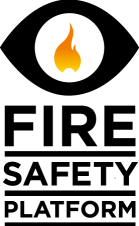 ironicaly old people, especialy old men are often the worst hooligans... they come from "the past", a dark time when everyone killed at least one person- so dont **** around with them.
i kinda hate old people and i hope i dont end up like the ones you meet in the public bus
Most of them are insecure and tight-fisted, have an aversion to change, are ignorant of anything new and are stubborn 
Old people are selfish and should be condemned and left to die (URBAN DICTIONARY);
There is no agreed definition of older or old people and people differ widely in what they consider to be old. Members of each age band are a very heterogeneous group and age is a very unreliable indicator of state of health or mental or physical capacity of any individual.However it is also true that the probability of death or of suffering a wide range of health problems and limitations of function increase with increasing age. Any grouping into age band is arbitrary but in order to plan services it is helpful to consider the needs of the different age groups within the population.
[Speaker Notes: AS YOU GET OLDER YOURSELF THE CONCEPT OF WHAT IS AN ELDERLY PERSON MOVES FURTHER AWAY!

I LOOKED FOR SOME DEFINITIONS TO HELP US BUT I FOUND SOME LESS KIND DESCRIPTIONS OF WHAT IT IS TO BE OLD IN THE URBAN DICTIONARY –

THESE PAINT A PICTURE OF BAD TEMPERED, BADLY BEHAVED PEOPLE!

IN TRUTH ANY DEFINITION IS FLAWED AS AGE DOES NOT INDICATE HEALTH ND WELL-BEING OR PHYSICAL CAPABILITY.

IT IS A FACT, HOWEVER, THE OLDER PEOPLE GET THE LIKELIHOD OF DEATH OR SUFFERING INCREASES AND THIS IS NOT JUST ABOUT FACTORS RELATING TO FIRE.  IT IS IMPORTANT THAT WE THINK ABOUT THE WIDER RANGE OF ISSUES AFFECTING OLDER PEOPLE AND NOT SEE FIRE RISK IN ISOLATION.]
Netherlands 1 UK 0 !!
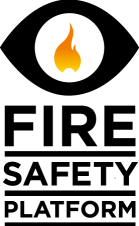 Netherlands & UK have an ageing population; those aged 60+ are projected to increase from 23 to 30% of the population by 2050.
Despite having the same Life Expectancy as In UK, Healthy Life Expectancy in the Netherlands is over 4 years longer.
One possible factor is the lower poverty rate in the Netherlands among those aged 65+, which is about one fifth of the UK rate but there may be other factors such as the pro-cycling culture and a traditional culture that is more egalitarian and socially-cohesive.
The Netherlands was in the forefront of the development of, for example, smart homes, and much industry was based there; and
the early development of co-housing. That is where a group of people decide to live together. Most schemes have started with younger people but a few have now been pioneered for older people; and
development of schemes specially designed to include people with dementia and the care taken to make these as like a real life community as possible, avoiding ghettoisation and educating the public (Assisted Living Platform, Kings College London)
[Speaker Notes: I PICKED ON THE UK STATISTICS PARTLY AS I WAS FAMILIAR WITH THEM, PARTLY AS THEY ARE OF A HIGH QUALITY AND PARTLY AS THERE ARE SOME GOOD COMPARISONS WITH THE NETHERLANDS.

THEY HAVE SIMILAR RATES OF AGEING POPULATIONS. LIFE EXPECTANY IS SIMILAR ALTHOUGH, VERY SIGNIFICANTLY, YOU ARE HEALTHIER AND YOUR EXPECTANCY FOR A HEALTHY LIFE IS 4 YEARS MORE THAN THE UK.

MAYBE A NUMBER OF REASONS FOR THIS BUT THINGS LIKE YOU CYCLING CULTURE MAY HELP AND YOU ARE PERCEIVED AS HAVING A MORE EGALITARIAN AND SOCIALLY-COHESIVE COMMUNITY.

YOU HAVE ALSO BEEN AT THE FOREFRONT OF INNOVATION IN SUCH THINGS AS CO-HOUSING, SMART HOMES AND SPECIAL SCHEMES FOR OLDER PEOPLE PARTICULARLY DEMENTIA SUFFERERS.

BEFORE WE CONGRATULATE OURSELVES TOO MUCH, SOME DEVELOPING COUNTRIES WOULD NOT UNDERSTAND THE CONCEPT OF PUTTING OLDER PEOPLE IN ‘SPECIAL HOMES’ – THEIR ELDERLY STAY IN THE FAMILY UNIT WHERE THEY GET VERY PERSONAL FAMILY SUPPORT.  I SEE THIS A LOT IN NEPAL WHERE I VISIT REGULARLY AND A LITTLE PLUG FOR THE CHARITY CLASSROOMS IN THE CLOUDS (www.classroomsintheclouds.org) which is well worth a look.]
Decision Making & Older People
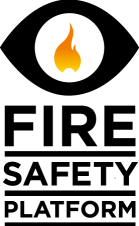 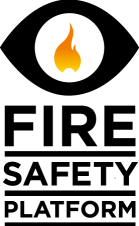 The traditional view that decisions are made on the basis of logic and rationale is outdated. Many factors influence the 'players' in decision-making: among them, negative stereotypes of older people, risk avoidance, cultural perceptions and the need to feel they are 'doing the right thing'.
Older people rely more on gut instinct, feelings and experience than deliberative cognitive processes when making decisions but this does not lead to poorer decisions.
A high level of trust between the older person and others involved in the decision appears to be a major factor in making good decisions. (JRF, Joseph Rowntree Foundation)
[Speaker Notes: THERE IS A LOT OF RESEARCH BEING DONE ABOUT OUR AND SOCIETIES RELATIONSHIP WITH OLDER PEOPLE.  IN PARTICULAR IT CHALLENGES SOME OF OUR PRECONCEPTIONS ABOUT WHAT OLDER PEOPLE THINK AND WHAT THEY NEED.

THIS RESEARCH DONE BY THE JOSEPH ROWNTREE FOUNDATION SHOWS THAT OLDER PEOPLE ARE NOT OBSESSED WITH REDUCING RISK – FAR FROM IT. THEY VALUE INDEPENDENCE AND SELF-ESTEEM AND RESPECT FOR THEIR INSTINCTS. THEY ALSO WANT TO BE PART OF DECISOONS AND THIS MEANS BUILDING A HIGH LEVEL OF TRUST BETWEEN THEM AND OTHERS IN THE DECISION MAKING PROCESS.  THIS IS IMPORTANT IF YOU AS FIRE OFFICERS ARE SEEKING TO INFLUENCE FIRE SAFE BEHAVIOUR.]
Decision Making & Older People
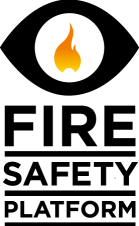 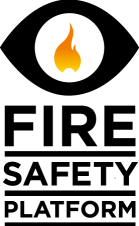 Concern tends to be centred on the risk of physical harm, at the expense of less obvious risks to autonomy, identity, self-esteem and sense of control, which are as important for older people as avoiding physical harm.
'Blame culture' has led to a growth in procedures to minimise risk but this approach undermines trust, and underpins risk aversion.
Narratives – the stories we hear and tell – play an essential part in building trust, developing a sensible attitude to risk and making positive decisions about an older person’s care and support. An emphasis on overall psychosocial well-being and a shift towards positive risk-taking play a part in making good decisions about older people’s care and support. (JRF, Joseph Rowntree Foundation)
[Speaker Notes: WE TEND TO FOCUS ON THE RISK OF PHYSICAL HARM FORGETTING THAT OLDER PEOPLE PLACE HIGHER IMPORTANCE ON AUTONOMY AND CONTROL.

THERE ARE FROM AN AGE WHEN RISK TAKING WAS MORE NORMAL.  WE NEED TO PLACE FIRE SAFETY WITHIN A CONTEXT OF THE OVERALL WELL-BEING OF AN ELEDERLY PERSON WHERE FIRE SAFE BEHAVIOR WILL CONTRIBUTE TO THEIR LIVES.]
Fire  & Recue Service
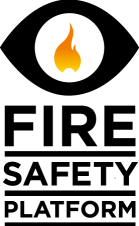 Do it ‘With Them’ not ‘Too Them’
Employ older advocates – talk their language!!
Signposting to and from our partners

Referrals to relevant partners, to maximise income via unclaimed   benefits, helping to improve health and quality of life  (many thousands of pounds claimed over a period of 4 years) plus grants for central heating

Generating Home Fire Safety Check referrals by attending community health and safety roadshows, eg:- Winter Survival Events, Flu clinics, Slip, Trips & Falls, Sloppy Slipper campaigns, hospital out-patient departments etc
Demographic Information

Open Your Fire Stations……
[Speaker Notes: SPECIFICALLY WHAT IS IT A FIRE SERVICE CAN DO?

I DRAW ON MY OWN EXPERIENCE OF INNOVATION IN MERSEYSIDE. WE KNEW WE HAD TO DO  MORE TO REACH AND COMMUNICATE WITH OLDER PEOPLE SO WE DECIDED TO EMPLOY SOME OLDER PEOPLE TO WORK WITH US.  THIS WAS QUITE A CHALLENEG FOR THE ORGANISATON WITH OUR LAWYERS QUESTIONING WHETHER IT WAS LEGAL TO SEEK PEOPLE OVER THE AGE OF 60! WE DID AN ADVERT THAT MADE CLEAR WE WELCOMED APPLICATIONS FROM PEOPLE OVER THE AGE OF 60 AND WERE INUNDATED WITH REQUESTS FOR A RELATIVELY LOW PAID ROLE.

THESE PEOPLE GAVE US ACCESS TO OLDER PEOPLE AND WERE FIGURES OLDER PEOPLE COULD TRUST.  IT MEANT THAT WHEN FIREFIGHTERS WENT INTO THE HOME OF AN OLDER PERSONA ND WERE MET WITH MULTIPLE SAFETY ISSUES OFTEN MORE THAN JST FIRE, THEY COULD CALL ON OUR OLDER PERSONS ADVOCATES AND THEY WOULD TAKE OVER.

VERY OFTEN THE SOLUTION TO REDUCING RISK INVOLVED MORE THAN JUST FIRE AND INVOLVVED MORE THAN JUSTONE AGENCY. WE BECAME SEEN AS A GATEWAY TO OTHER SERVICES THAT OLDER PEOPLE EITHER DID NOT KNO OF OR DID NOT KNOW HOW TO REACH. FIRE RISK COULD BE REDUCED NOT JUST BY A SMOKE ALARM AND NEW TECHNOLOGY (IMPORTANT THOUGHT THAT IS) BUT BY ENSURING AN OLDER PERSON WAS CLAIMING ALL THEIR BENEFITS FROM THE STATE.
THIS VIDEO TTRIES TO CAPTURE THIS WORK IN 2 MINUTES INCLUDING BI-LINGUAL ADVOATES WHO REACHED OUT TO OLDER PEOPLE WEHRE ENGLISH WAS NOT THEIR FIRST LANGUAGE AND OFTEN FELT ISOLATED IN SOCIETY.]
Fire  & Recue Service
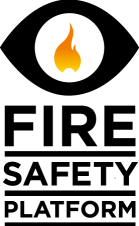 Zie film op: https://www.youtube.com/watch?v=1b51yX5A5jg&list=PLVsxZ-5yw5phBcpUXVef09BkzVQ9kLF3e&index=3
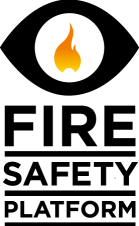 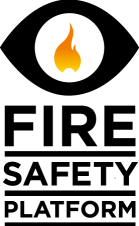 Fire Safety platform
National Fire Safety Week, Netherlands
Reaching Elderly People & Influencing Behaviour
Mike Hagen CEng BEng CFIFireE
Managing Director
mikehagen@firesafetyplatform.org
@FireSafeFSP
[Speaker Notes: THANK YOU FOR ALLOWING ME TO SPEAK TO YOU TODAY AND I HOPE TO BE WITH YOU FOR THE REST OF THE DAY SO PLEASE FEEL FREE TO TELL ME YOUR EXPERIENCES.

PLEASE TAKE A LOOK ON OUR WEBSITE (www.firesafetyplatform.org) AND FOLLOW US ON TWITTER @FireSafeFSP]